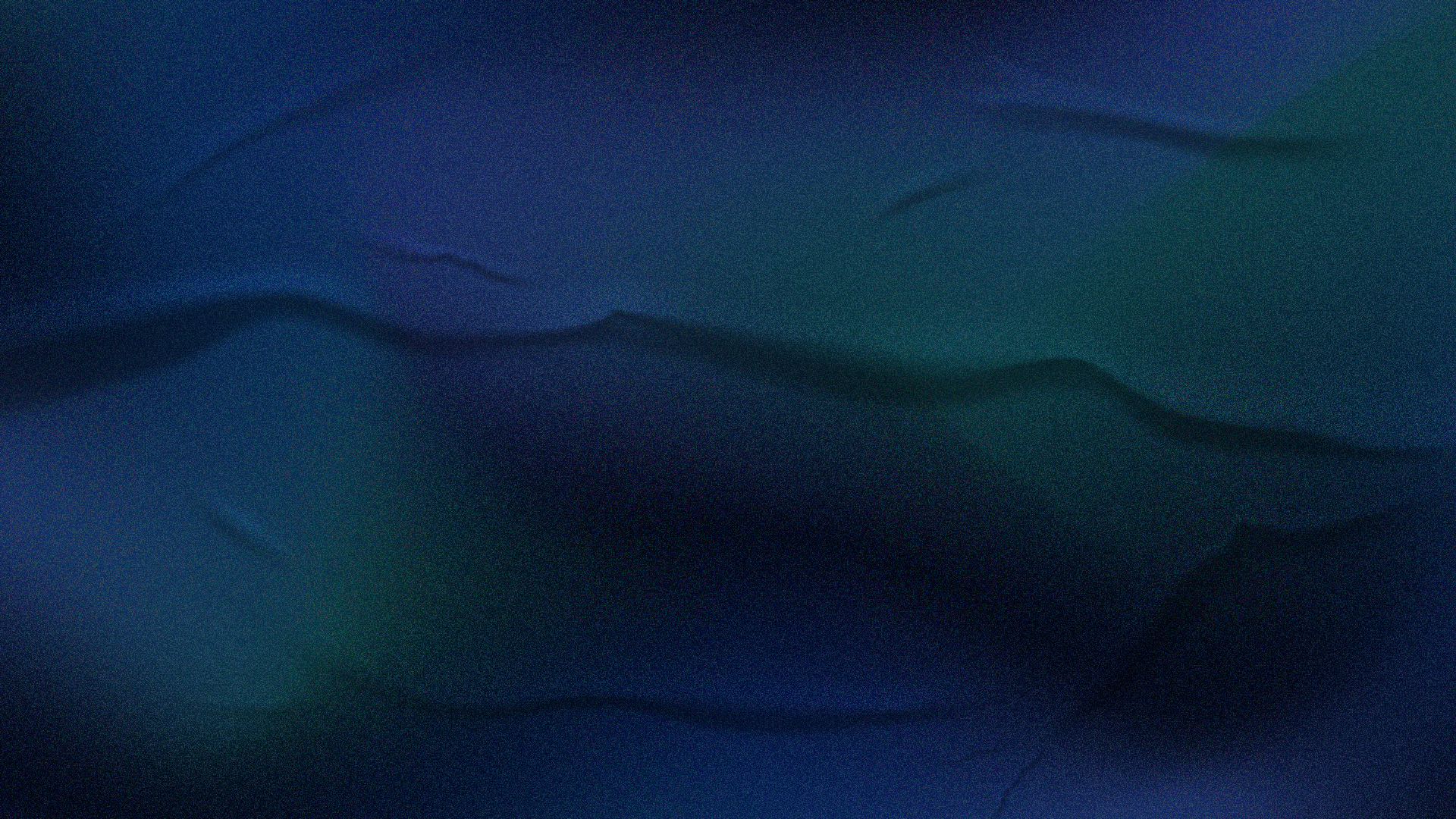 Meios indiretos de cobrança do crédito tributário: limites e possibilidades
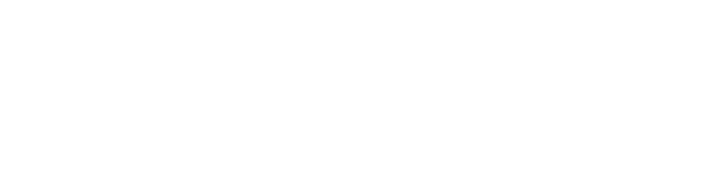 Paulo Ayres Barreto
Professor Associado de Direito Tributário da USP
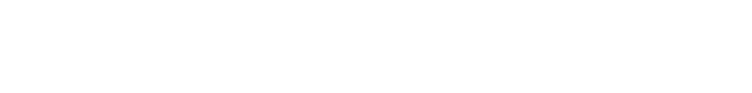 Anos 1960
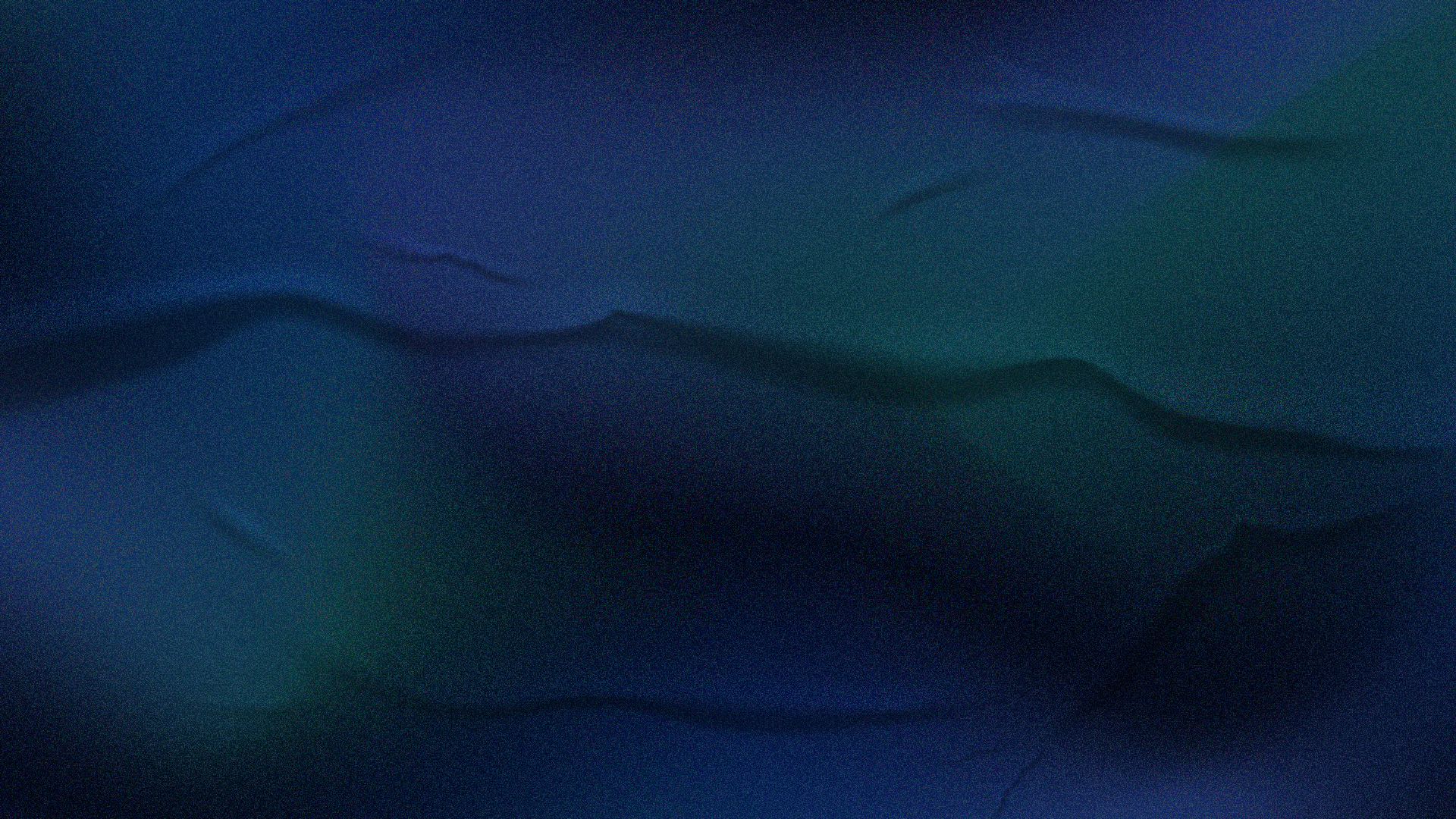 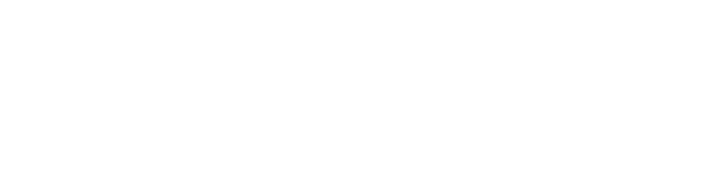 Súmula 70 - É inadmissível a interdição de estabelecimento como meio coercitivo para cobrança de tributo. (DJ 13/12/1963)


Súmula 323 - É inadmissível a apreensão de mercadorias como meio coercitivo para pagamento de tributos. (DJ 13/12/1963)


Súmula 547 - Não é lícito à autoridade proibir que o contribuinte em débito adquira estampilhas, despache mercadorias nas alfândegas e exerça suas atividades profissionais. (DJ 15/12/1969)
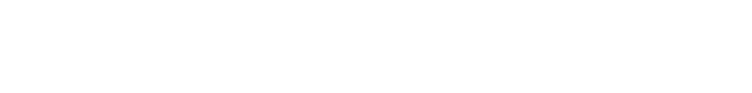 Novos meios “diretos” de cobrança do crédito tributário
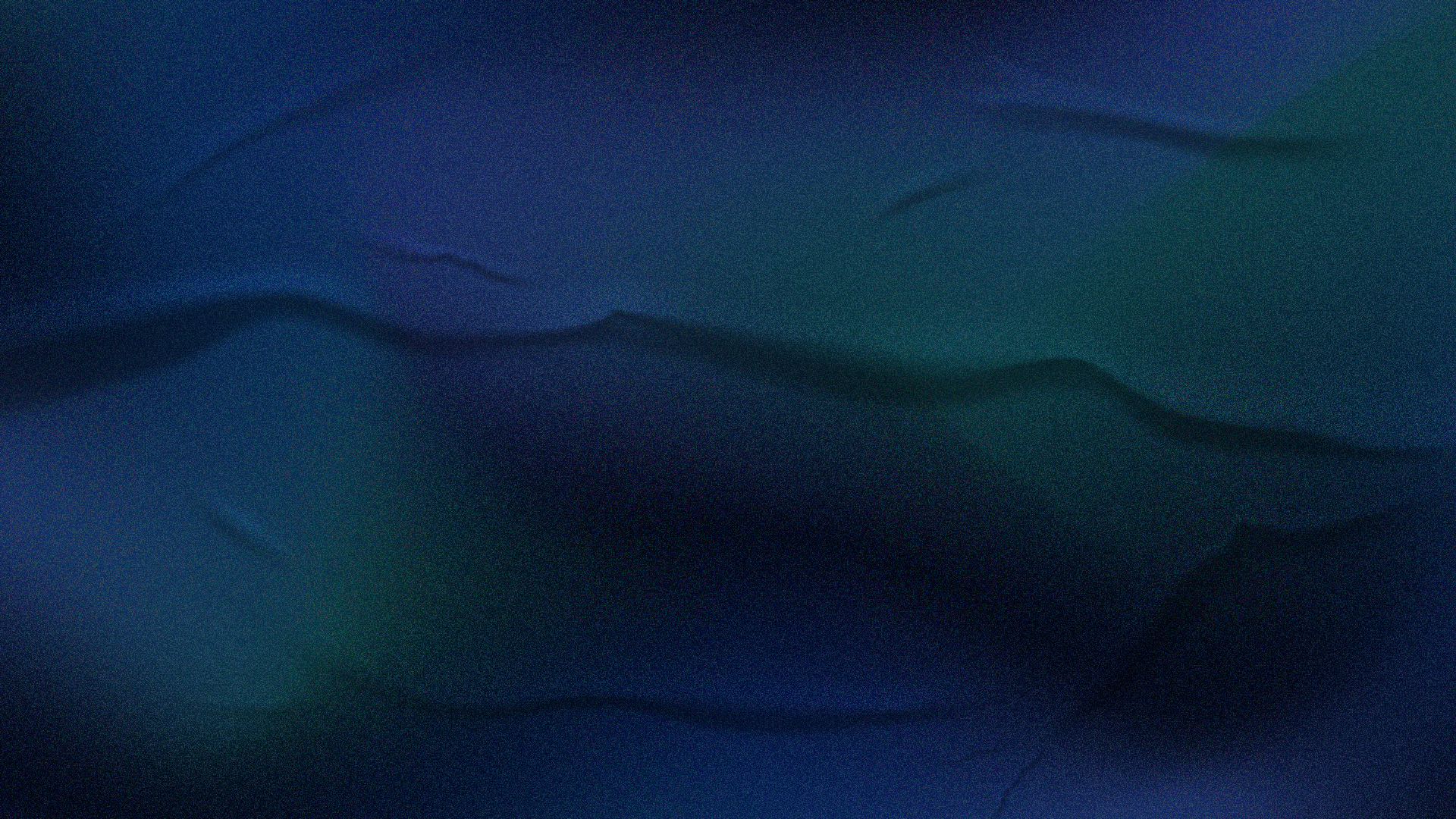 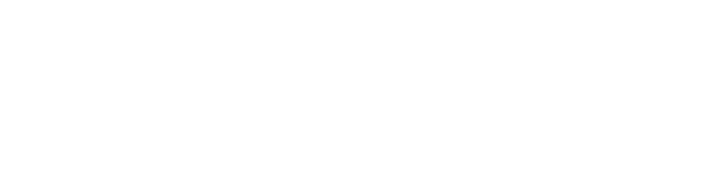 Medida Cautelar Fiscal – Leis 8.397/92 e 9.532/97;

Arrolamento de bens – Lei 9.532/97;

Penhora online – Lei 11.382/06;

Averbação pré-executória – Lei 13.606/18.
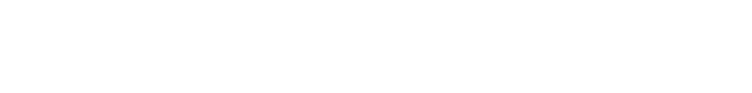 Meios “indiretos” de cobrança do crédito tributário
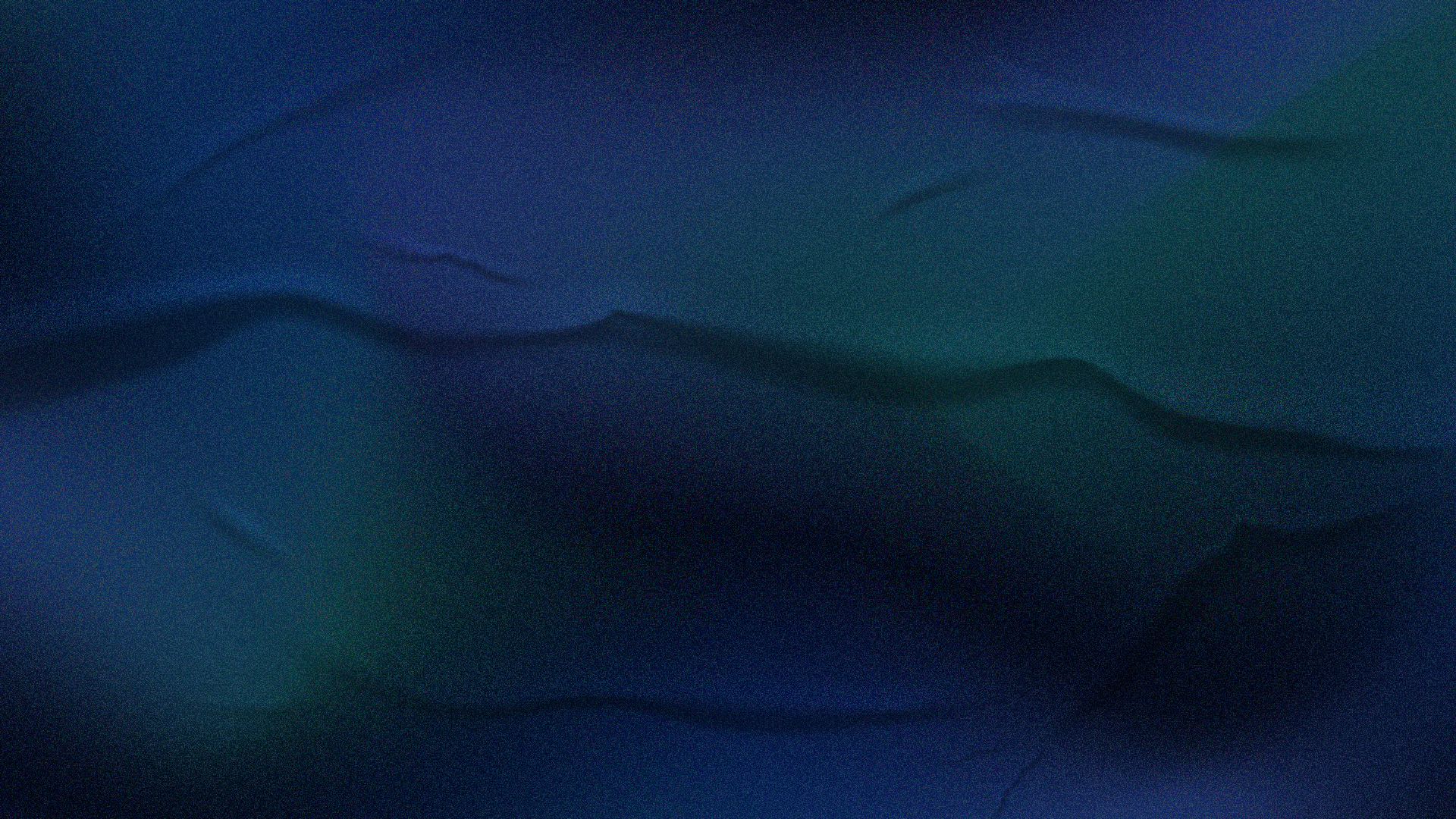 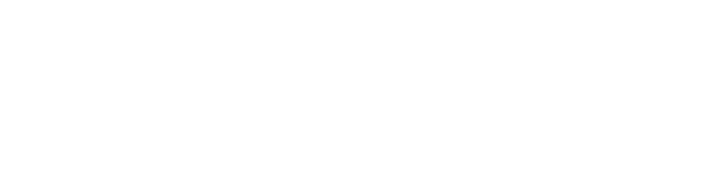 Protesto de CDA;

Inscrição em cadastro de devedor;

Divulgação de nomes de devedores – “naming and shaming”

Apreensão de mercadorias e antecipação de recolhimentos;

Fechamento de estabelecimento;

Apreensão de CNH e passaporte –Aplica-se ao Direito Tributário?
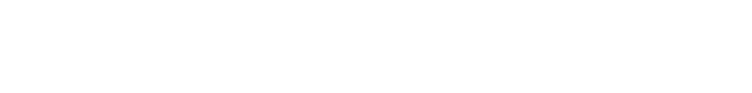 “Nova” jurisprudência
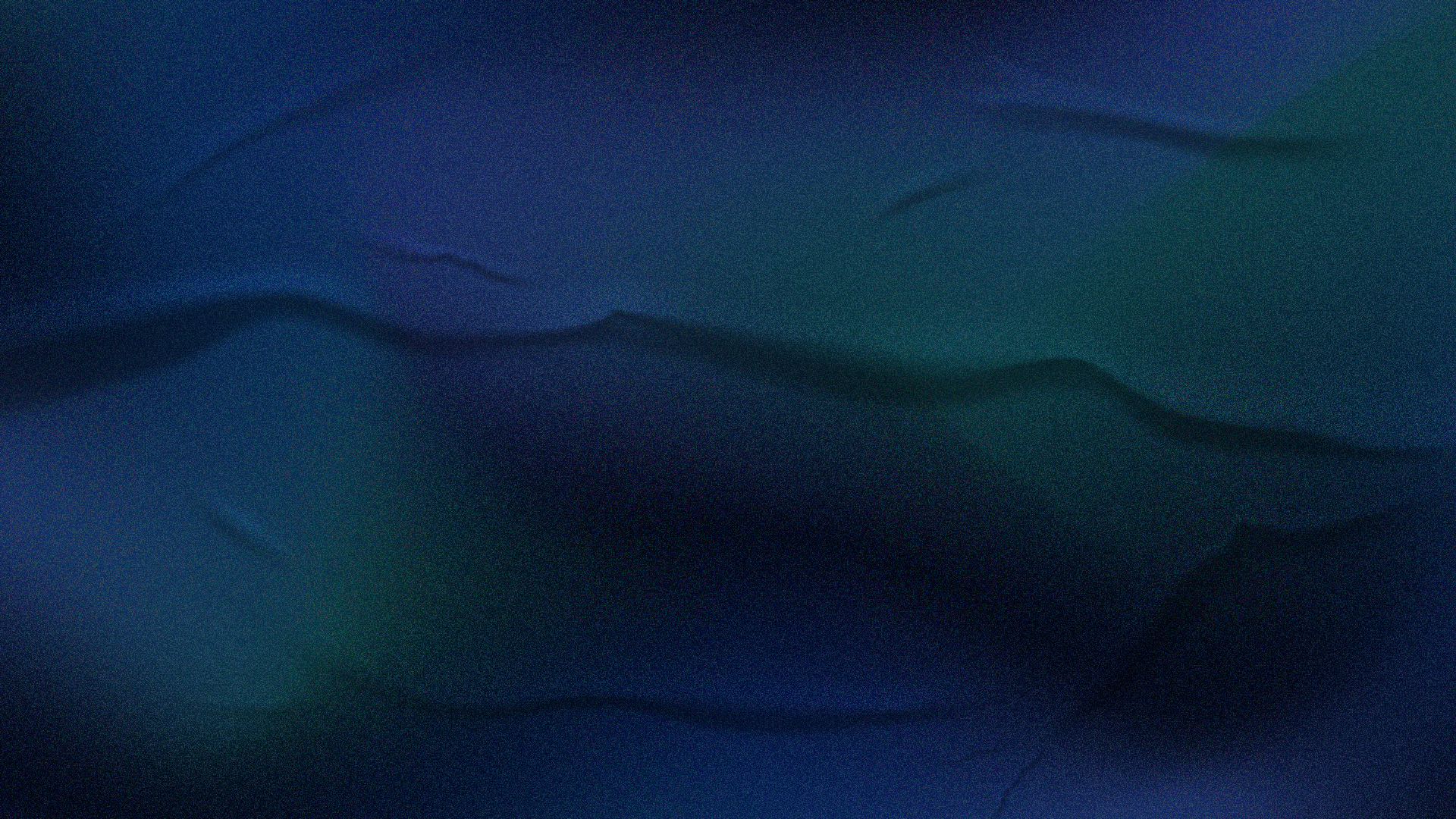 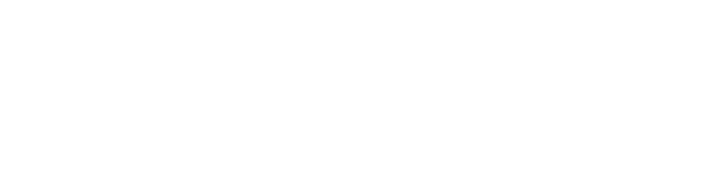 Cadastro de Devedores
	
	1. A criação de cadastro no âmbito da Administração Pública Federal e a simples 		obrigatoriedade 	de sua prévia consulta 		por parte dos órgãos e entidades que 	a 			integram 	não representam, 	por si só, impedimento 	à celebração 	dos atos 			previstos no art. 	6º do ato 	normativo impugnado. 	(ADI 	1454, Relator(a): 			ELLEN 		GRACIE, 		Tribunal Pleno, 	DJ 03-08-2007)

Caso American Virginia
3. A orientação firmada pelo Supremo Tribunal Federal rechaça a aplicação de sanção política em matéria tributária. Contudo, para se caracterizar como sanção política, a norma extraída da interpretação do art. 2º, II, do Decreto-lei 1.593/1977 deve atentar contra os seguintes parâmetros: (1) relevância do valor dos créditos tributários em aberto, cujo não pagamento implica a restrição ao funcionamento da empresa; (2) manutenção proporcional e razoável do devido processo legal de controle do ato de aplicação da penalidade; e (3) manutenção proporcional e razoável do devido processo legal de controle da validade dos créditos tributários cujo não-pagamento implica a cassação do registro especial. (RE 550769/RJ, Relator(a): JOAQUIM BARBOSA, Tribunal Pleno, julgado em 22/05/2013, ACÓRDÃO ELETRÔNICO DJe-066  DIVULG 02-04-2014  PUBLIC 03-04-2014)
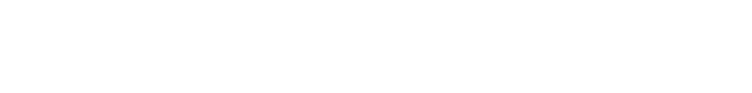 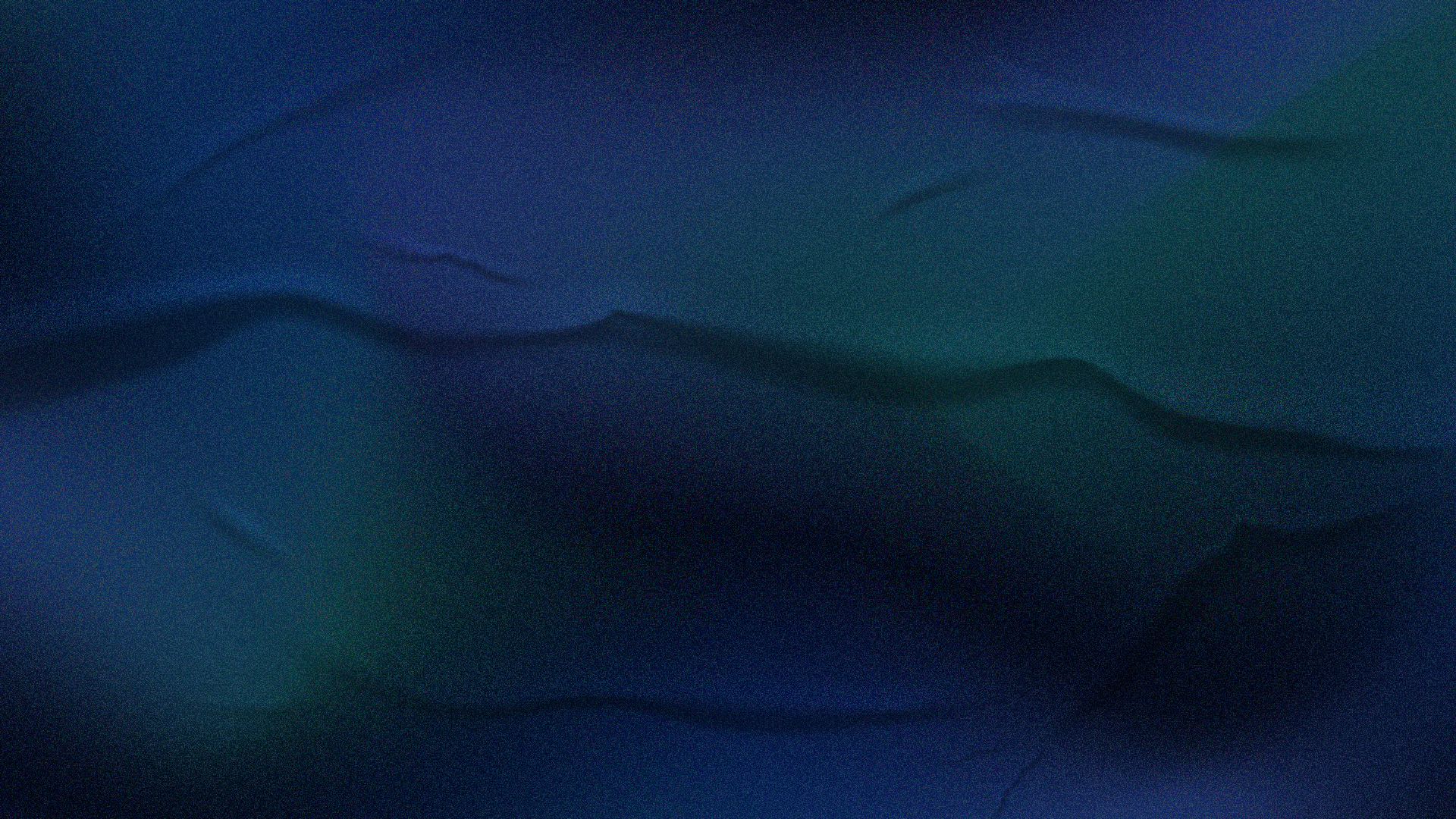 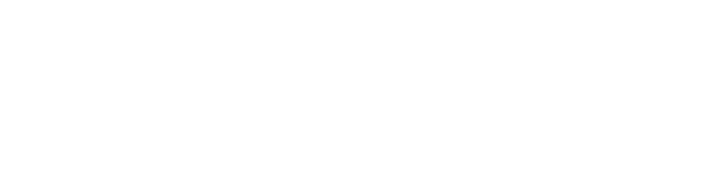 Protesto de CDA	
	O protesto das Certidões de Dívida Ativa constitui 	mecanismo 	constitucional e 	legítimo, por 	não restringir 	de 	forma 	desproporcional quaisquer direitos 	fundamentais 	garantidos 	aos 	contribuintes e, assim, não constituir sanção 	política.
	[Tese definida na ADI 5.135, rel. min. Roberto Barroso, P, j. 9-11-	2016, 	DJE 22 de 	7-2-2018.]

Averbação pré-executória
	ADI 5.932 (sessão 9/12/2020) – “Constitucionalidade da averbação da certidão de dívida 	ativa em registros de bens e direitos em fase anterior ao ajuizamento da execução fiscal” 	e “inconstitucionalidade material da indisponibilidade de bens do devedor na via 	administrativa. A indisponibilidade tem por objetivo impedir a dilapidação patrimonial 	pelo devedor”.
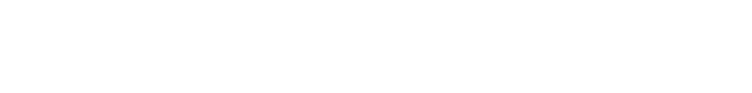 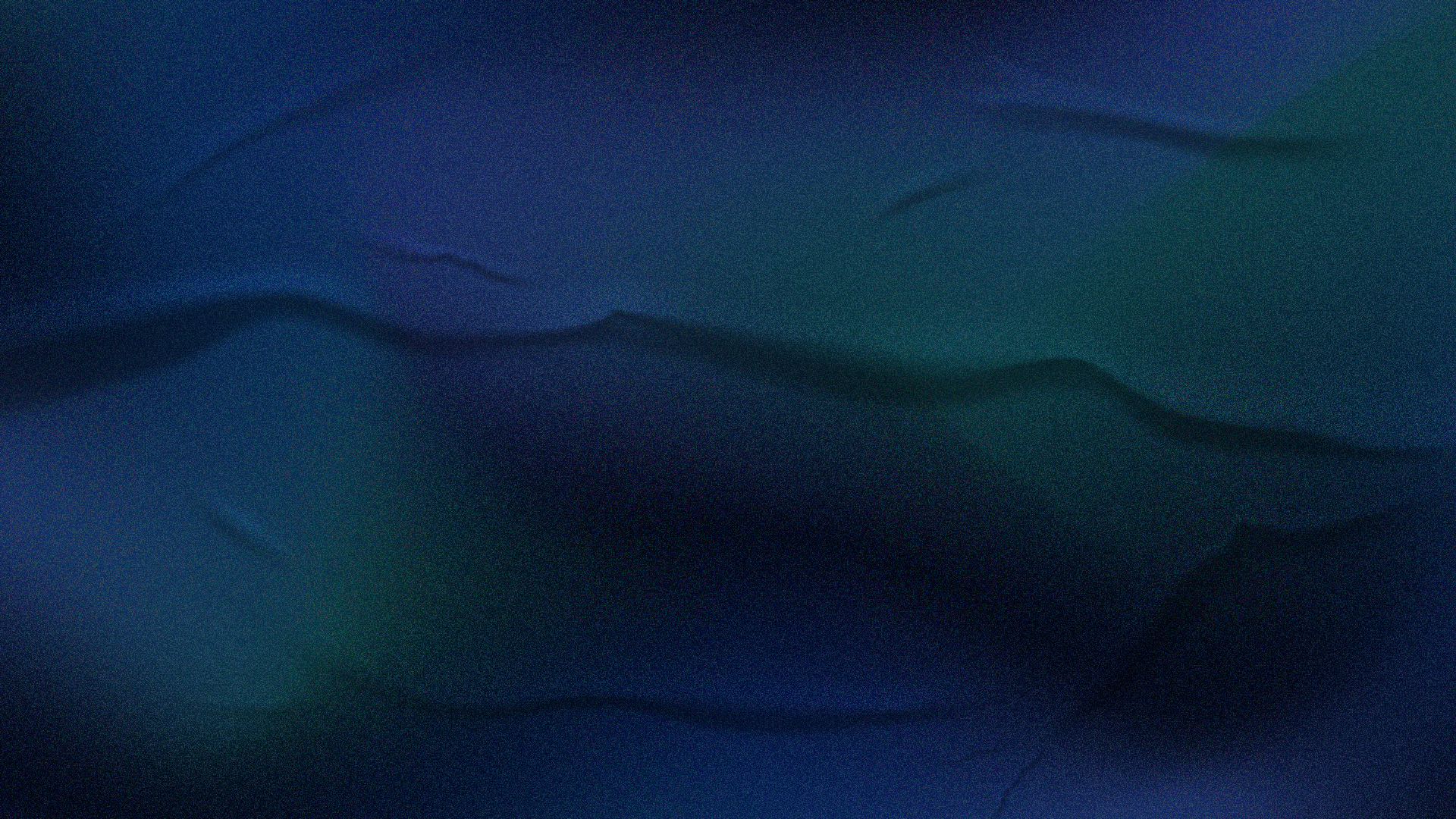 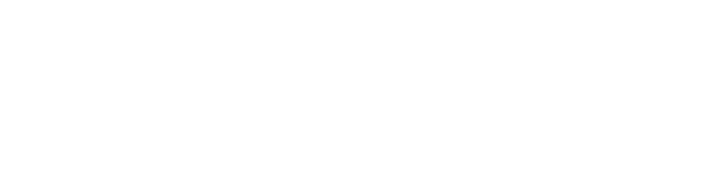 Apreensão de CNH e Passaporte
	
	ADI 5941 (sessão de 09/02/2023) – Reconhecida a 		constitucionalidade 	do art. 139, IV, do 	CPC, conforme o qual 	cabe ao juiz “determinar 	todas 	as medidas 	indutivas, 	coercitivas, mandamentais ou sub-	rogatórias 	necessárias para 	assegurar o cumprimento de ordem 	judicial, 	inclusive nas ações que 	tenham por objeto prestação 	pecuniária”.
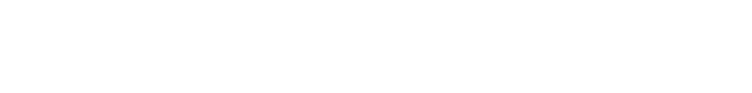 Mas...
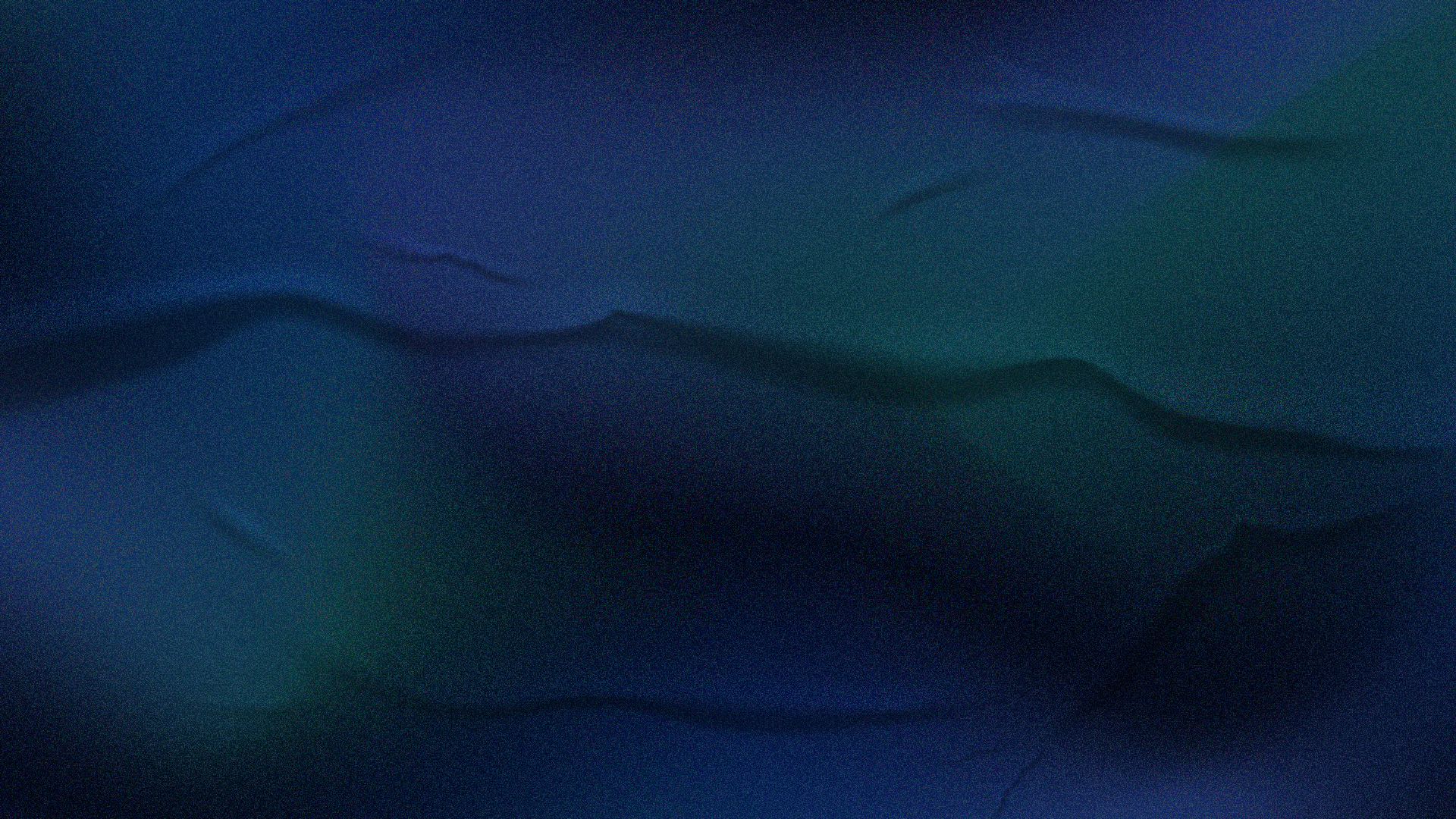 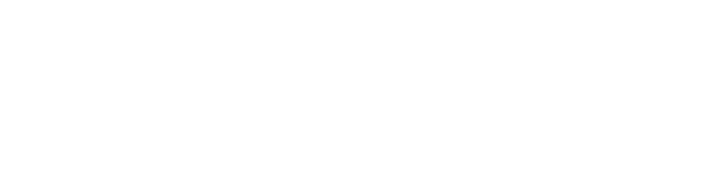 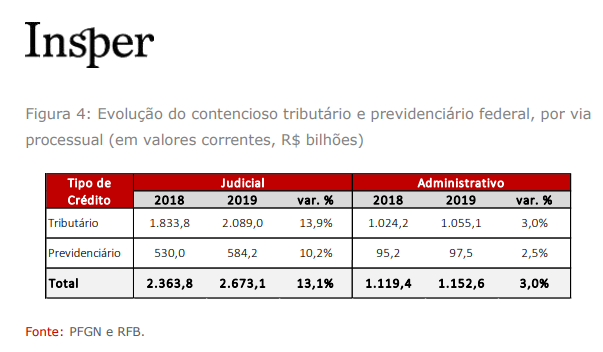 Fonte: MESSIAS, Lorreine et al. Contencioso tributário no Brasil Relatório 2020 - Ano de referência 2019. Insper, 2021.
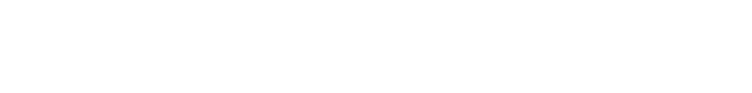 Considerações Finais
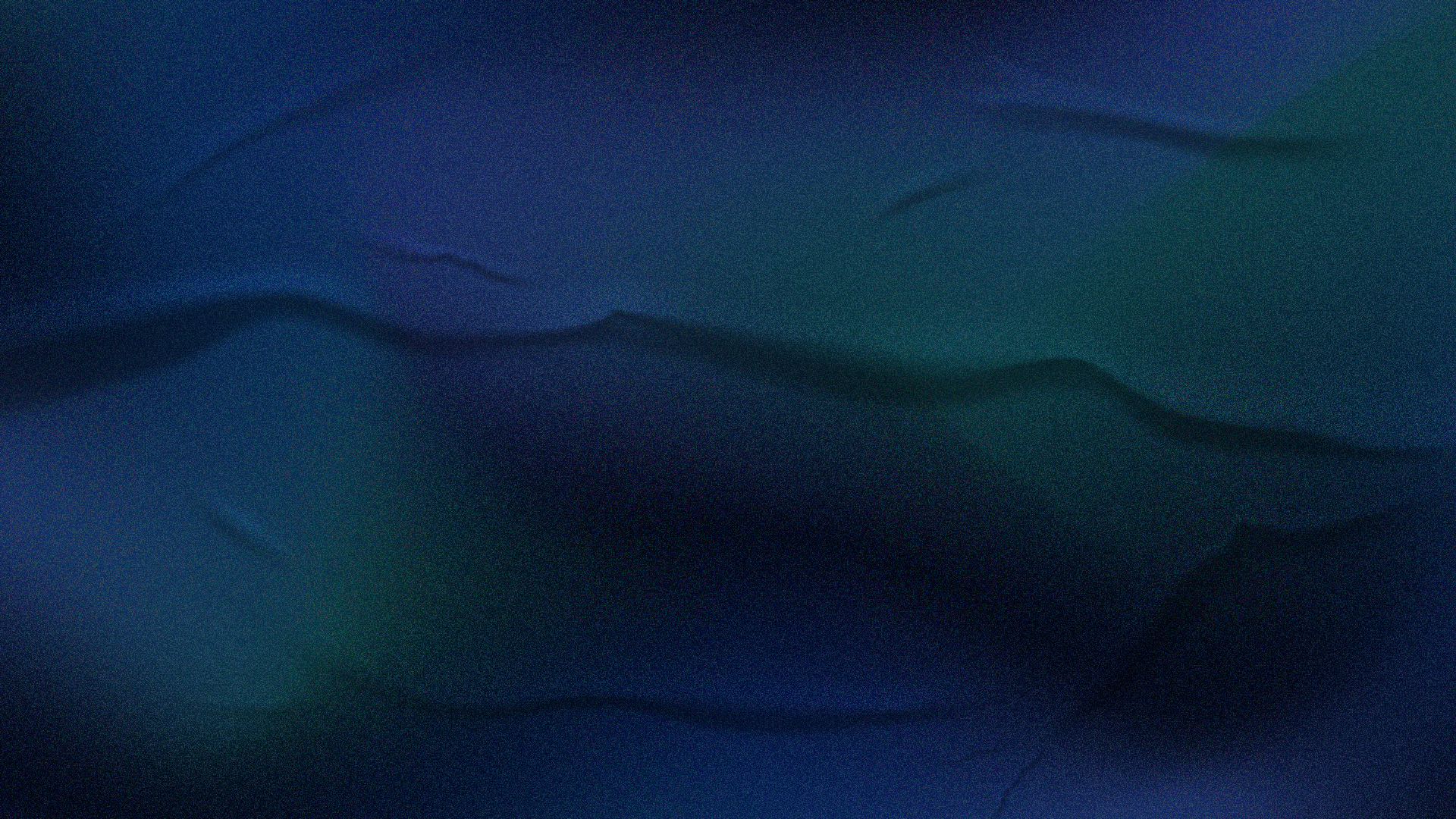 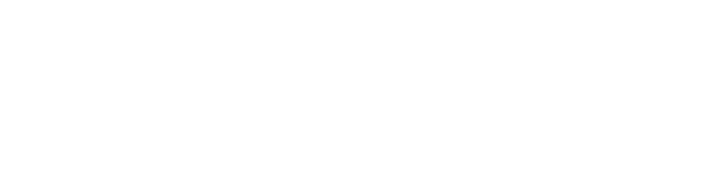 Paulatino afrouxamento da vedação às “sanções políticas”?

Trata-se da solução adequada ao problema da efetividade da cobrança do crédito tributário?

Bons contribuintes pagam a conta dos maus?
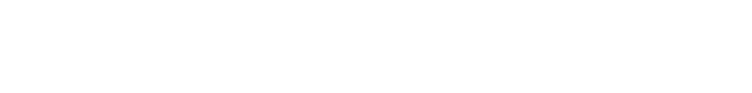 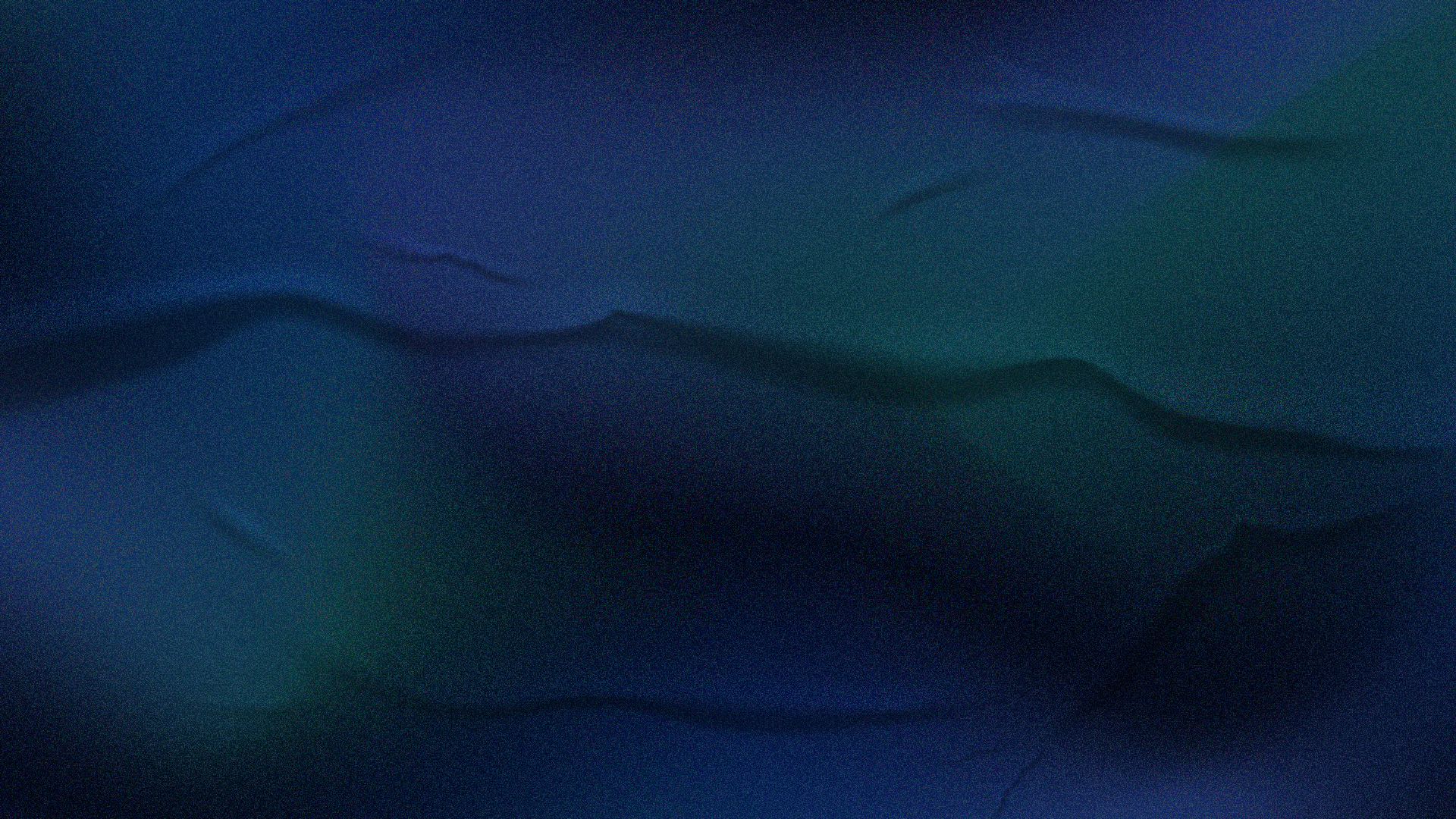 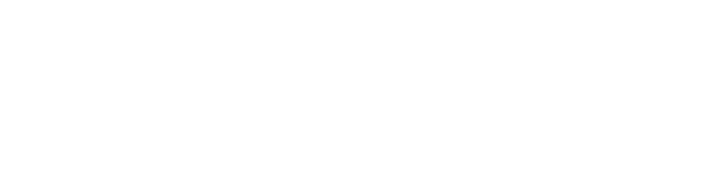 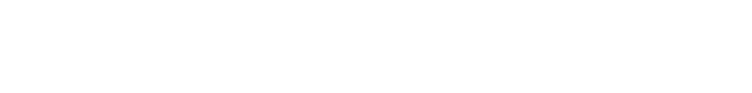